Органы пищеварения. Зубы
8 класс
Питание - процесс поступления в организм питательных веществ.

Пищеварение - процесс превращения питательных веществ в менее сложные по составу растворенные соединения, которые легко всасываются в кровь и лимфу.

Пищеварительная система - совокупность органов пищеварения и связанных с ними пищеварительных желез.
Расщепление питательных веществ
Механическая обработка 
пищи
Пищеварение
=
+
Удаление непереваренных остатков
+
Всасывание
+
Пищеварительный канал
1. Ротовая полость
2. Глотка
3. Пищевод
4. Желудок
5. Кишечник (12-пёрстная кишка - тонкая кишка -толстая кишка – прямая кишка)

+ пищеварительные железы (слюнные железы, железы желудка и кишечника, поджелудочная железа, печень – выделяет желчь)
Отделы пищеварительной системы
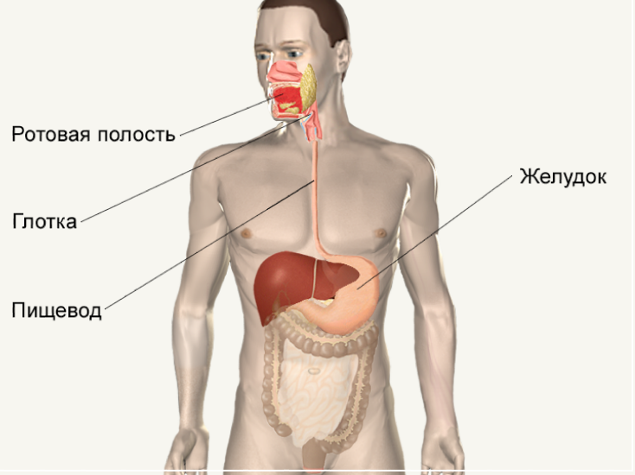 Кишечник
Функции пищеварительной системы:
1.	моторная (механическая)
- измельчение пищи
- продвижение пищи по пищеварительному тракту
- выделение
2.	секреторная (химическая)
- выработка ферментов, пищеварительных соков, слюны, желчи
3.	всасывающая
- всасывание белков, жиров, углеводов, витаминов, минеральных солей, воды
Ротовая полость
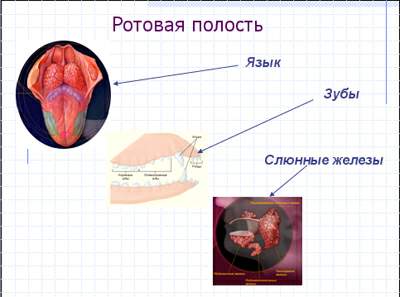 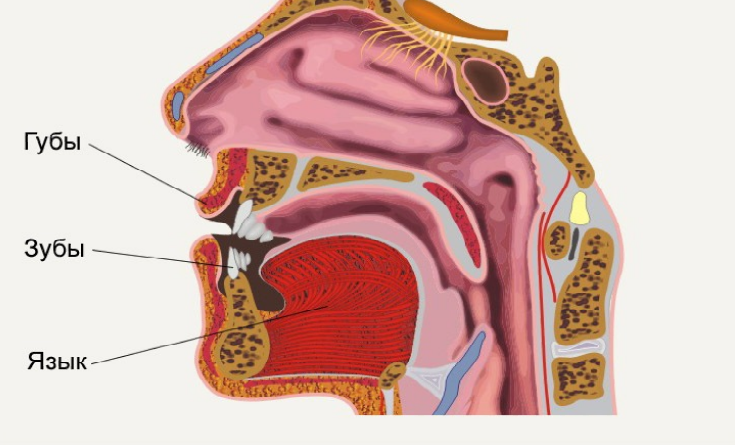 Ротовая полость
смачивание (до 2 литров в день);
 обеззараживание (фермент слюны – лизоцим);
пережевывание пищи  (жевательные мышцы самые сильные в нашем организме, способны развивать усилие до 400 кг
Глотка
Небный язычок при глотании закрывает вход в носоглотку, лейкоциты, находящиеся в миндалинах обеззараживают пищу
Пищевод
Пищевод - мышечная трубка, отвечающая за продвижение пищи благодаря волнообразным сокращениям стенок.
Желудок
Желудок:
 может растягиваться и вмещать до 2,5 литров; 
 выделяет до 2,5 литров желудочного сока в сутки;
 пищеварение происходит только при температуре тела 35-37 градусов.
Тонкий кишечник
Двенадцатиперстная кишка имеет длину, равную 12 пальцам; 
переваривается почти 80% углеводов и около 100% белков и жиров;
 ворсинки увеличивают поверхность всасывания (2500 ворсинок на 1кв.см)
Поджелудочная железа
в сутки выделяется до 2 литров поджелудочного сока; 
отделение сока начинается через несколько минут после приема пищи и может продолжаться 6 – 14 часов
Печень
желчи выделяется до 1 литра в сутки; 
образование желчи идет непрерывно; в печени обеззараживается до 95% ядов, образующихся при пищеварении.
Толстый кишечник
Толстый кишечник не имеет ворсинок; 
не переваренная пища проходит в течение 12 часов;
 всасывается до 95% воды
Бактерии толстого кишечника
бактерии образуют некоторые витамины, но под действием бактерий образуются и ядовитые вещества
Загадки
Всевышний два раза дает их бесплатно. За третий раз приходится платить.
(табличка на двери стоматолога)
Тридцать два молотят, один поворачивает.
(ответ: язык и зубы)
Зубы
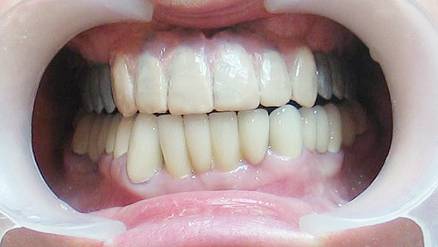 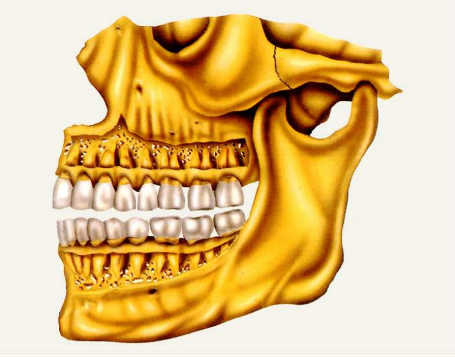 Внешнее строение зуба
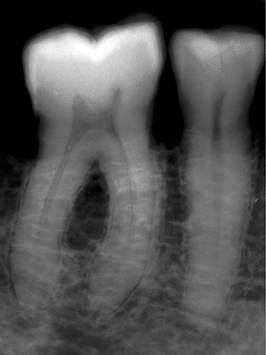 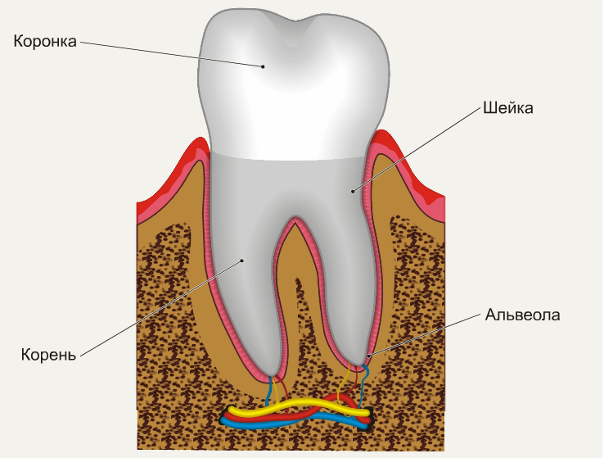 Рентгеновский снимок
Внутреннее строение зуба
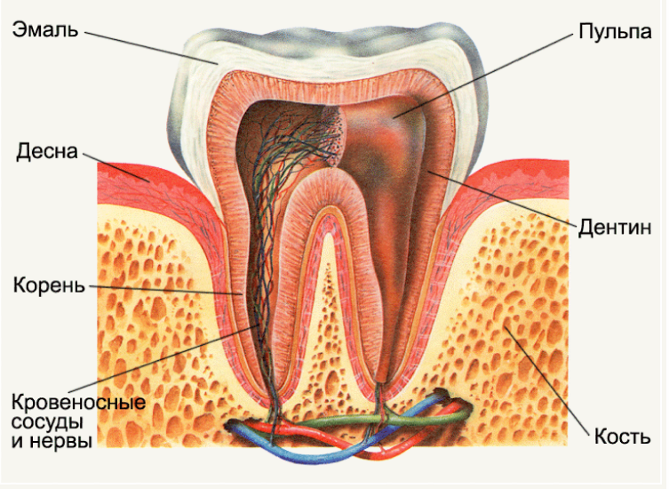 Зубы- костные образования.
Функции:
1. Захват пищи
2. Удержание и пережевывание пищи
3.Участие в звукообразовании

У новорожденных- нет
С 5 месяцев к 3 годам молочные зубы (20)
С 6 лет замена на настоящие зубы
С 12-13 постоянные зубы (32) 
зубная формула: 2 1 2 3
                             2 1 2 3
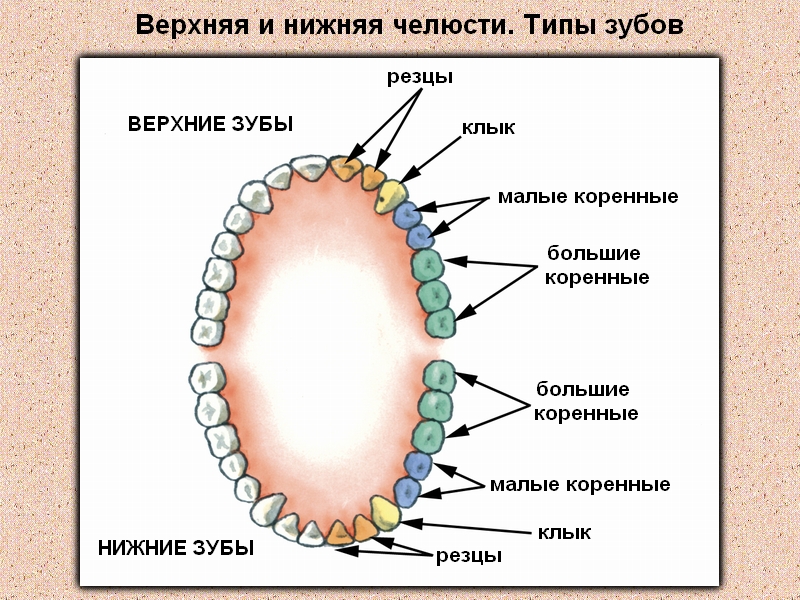 Заболевания зубов